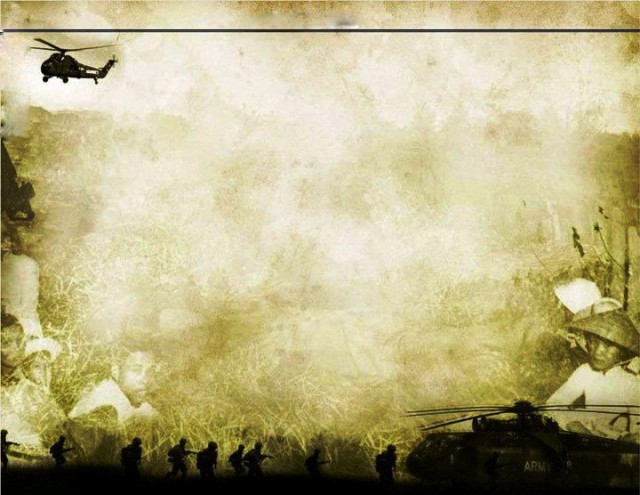 Исследовательская работа

на тему:
 
«Мой прадедушка – 
ветеран-участник
Великой Отечественной войны»
 Выполнила
ученица 3 «А» класса
МБОУ СОШ №4
Константинова Вероника
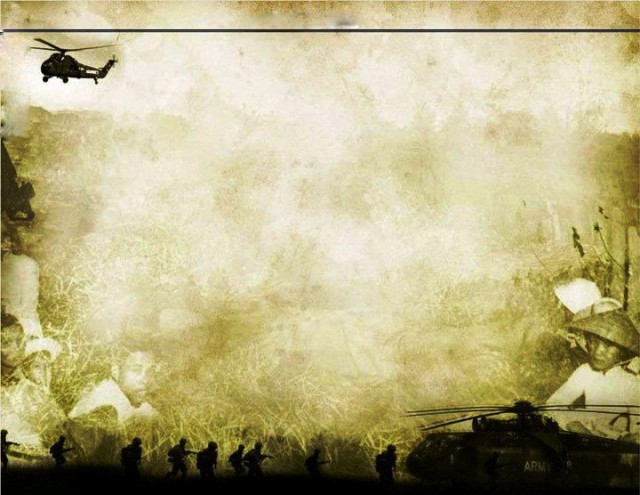 Актуальность:
Данная тема  является актуальной по нескольким причинам. 
           Во-первых, каждый год 9 мая наша страна празднует День Победы, это тот самый день, когда советский народ ценой огромных потерь одержал великую победу над фашистами в годы Великой Отечественной войны.
           Во-вторых, к сожалению, всё меньше остаётся в живых ветеранов, поэтому наша задача – собирать, изучать и хранить материал о людях, защищавших нашу Родину.
        В-третьих, я считаю, что каждый человек должен знать свою родословную: судьбу своих дедов и прадедов, а затем свои знания передавать будущим поколениям.  Для меня очень важно, чтобы осталась память о дедушках, бабушке не только в виде нескольких фотографий и наград, а как целый рассказ, построенный на основе документов и воспоминаний.
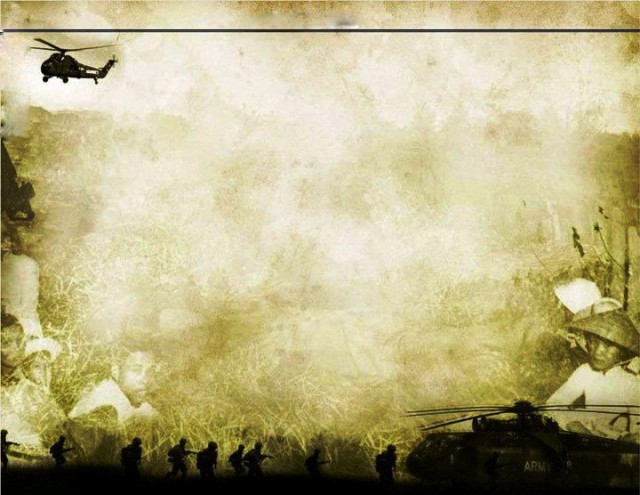 Цели моего исследования.

               Цель исследования  заключается в том, чтобы изучить все найденные материалы и получить как можно больше правдивой информации  о моих родственниках в  годы Великой Отечественной войны,  выяснить,  какой личный вклад внес каждый из них в Победу над врагом.
 
Чтобы добиться заданной цели, я поставил перед собой задачи:
 
	- Изучить как можно больше информации о Великой Отечественной войне.. 
	- Провести беседу с бабушкой, с дедушкой, мамой и записать их воспоминания;
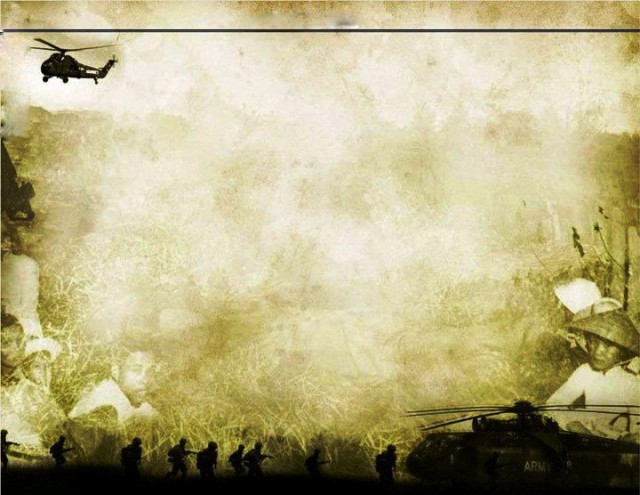 Методы:
Наблюдение, беседа, работа с архивным материалом Андрейчук
Михаила Константиновича
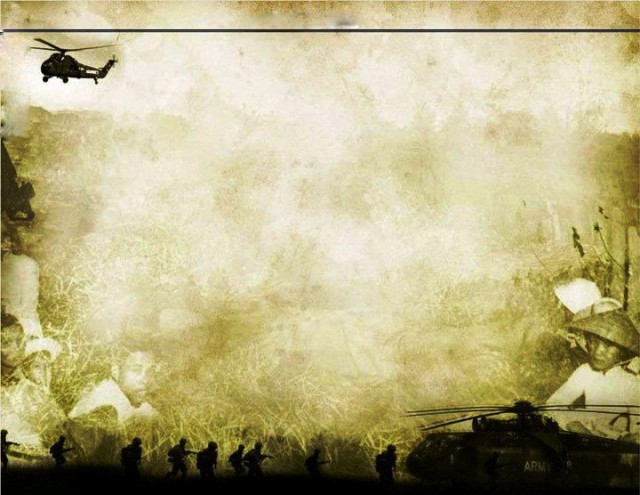 Объект исследования:
Андрейчук  Михаил Константинович,
мой прадедушка.
Предмет  исследования:
Воспоминания родных, фотографии, архивные документы.
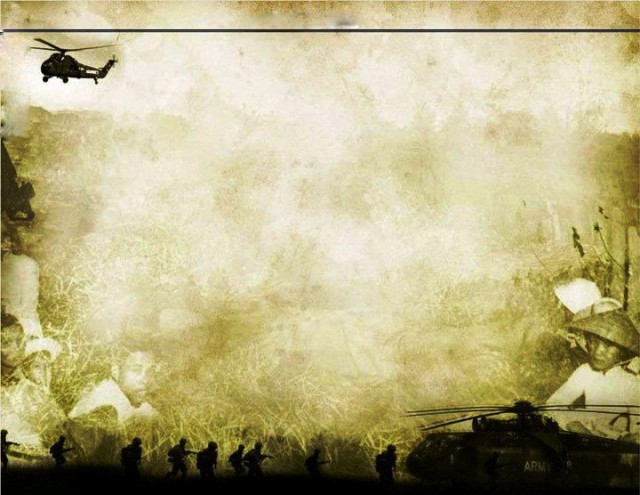 Никто не забыт. Ничто не забыто.
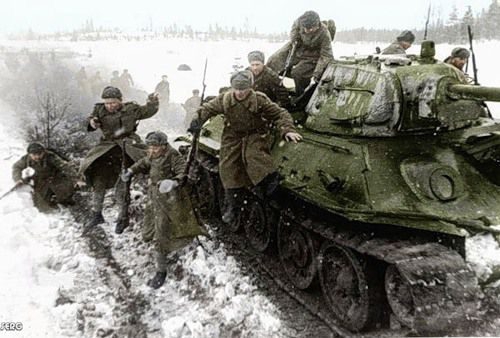 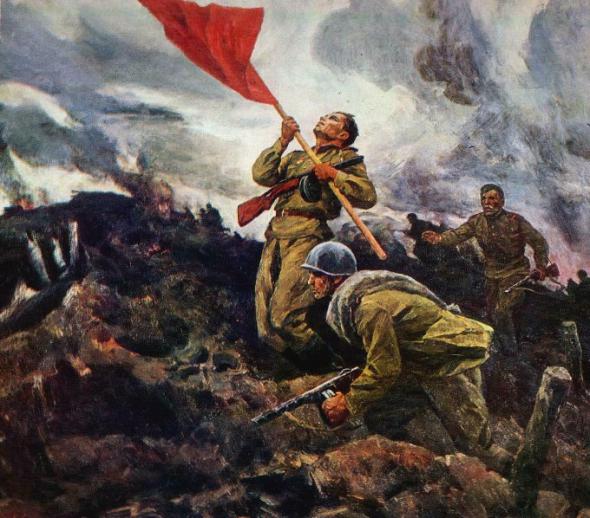 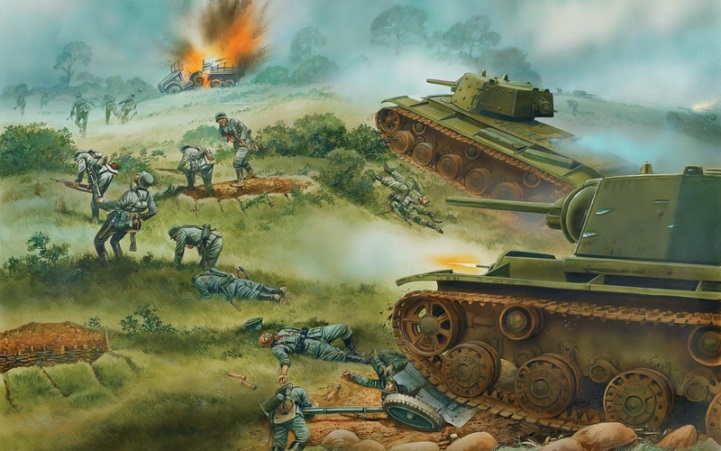 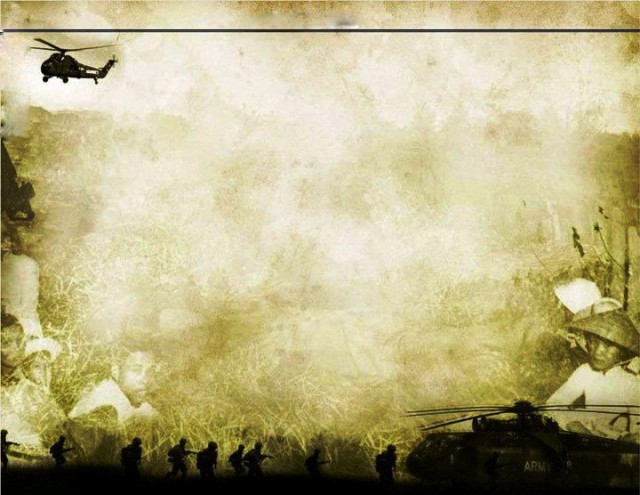 Мой прадедушка

Андрейчук
Михаил Константинович, родился 30 октября 1921 года в Пензенской области, селе Адикаевка.
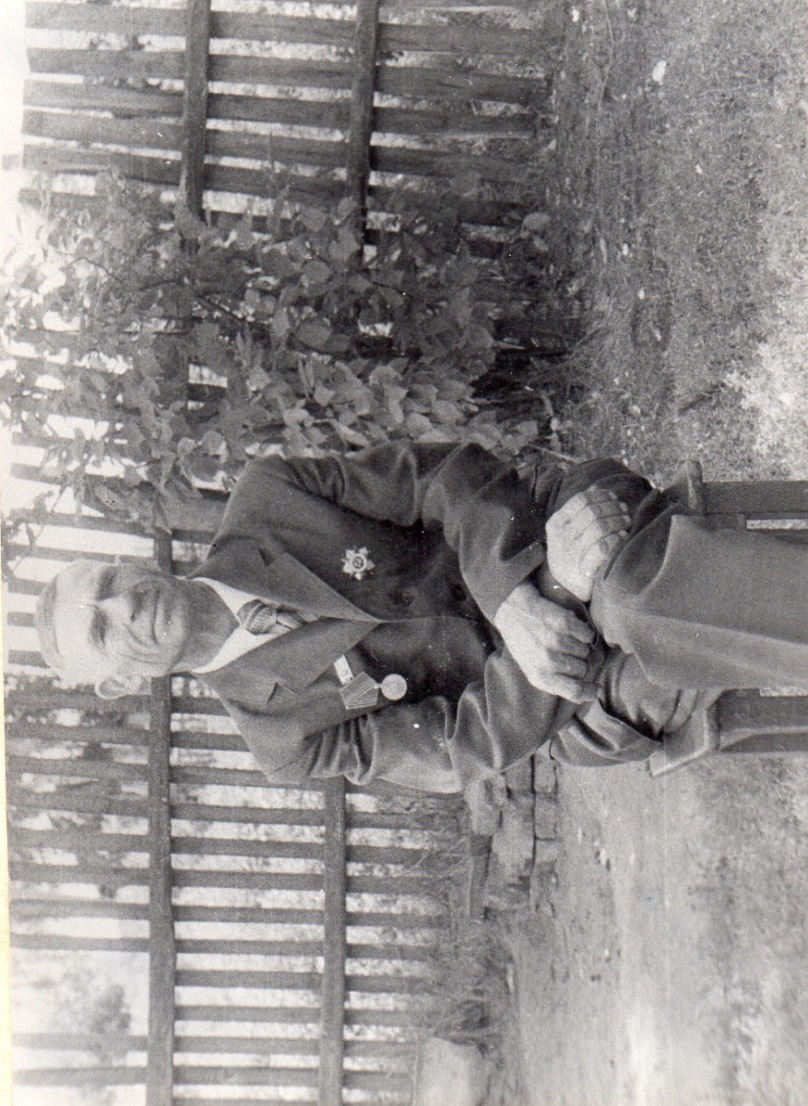 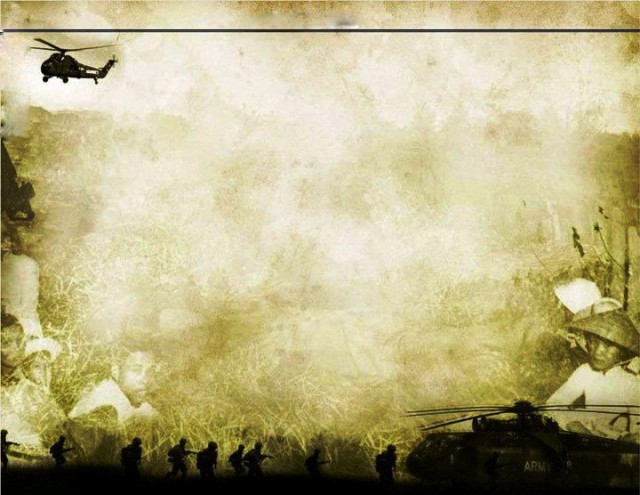 Первые дни войны:
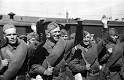 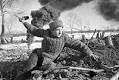 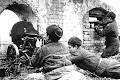 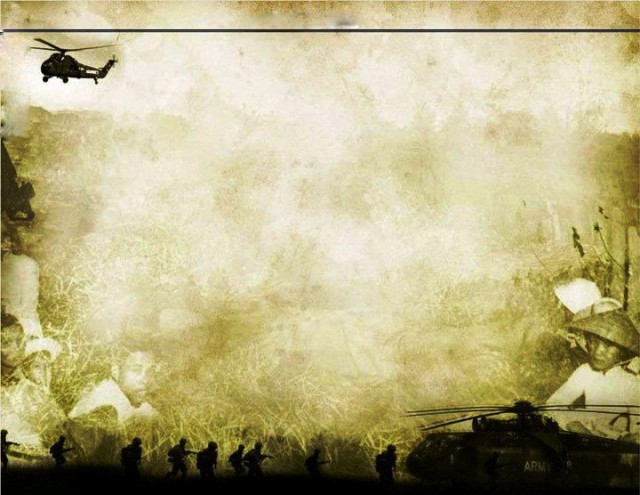 Плен:
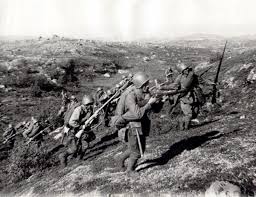 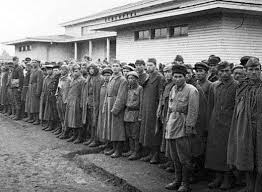 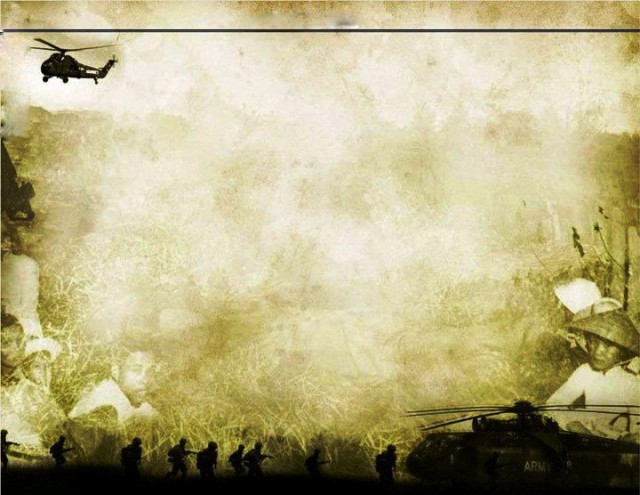 Побег:
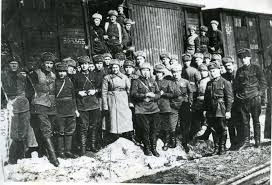 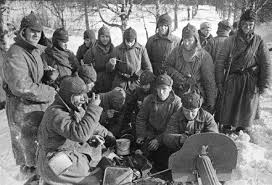 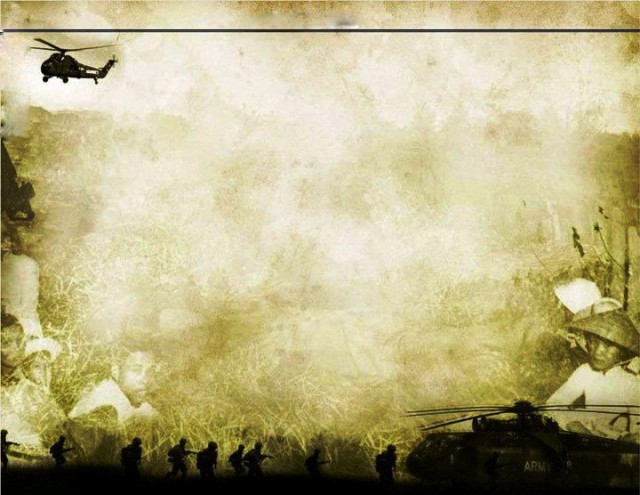 В атаку:
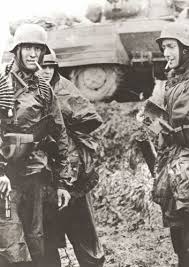 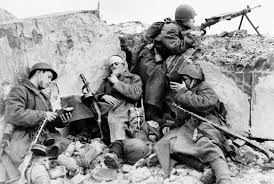 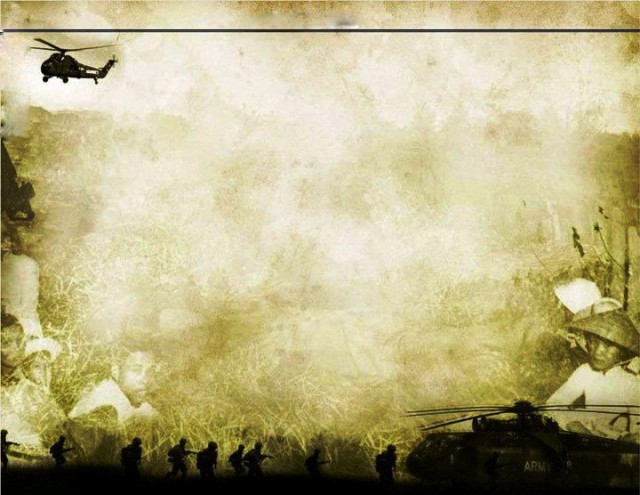 Жизнь на войне – это подвиг!
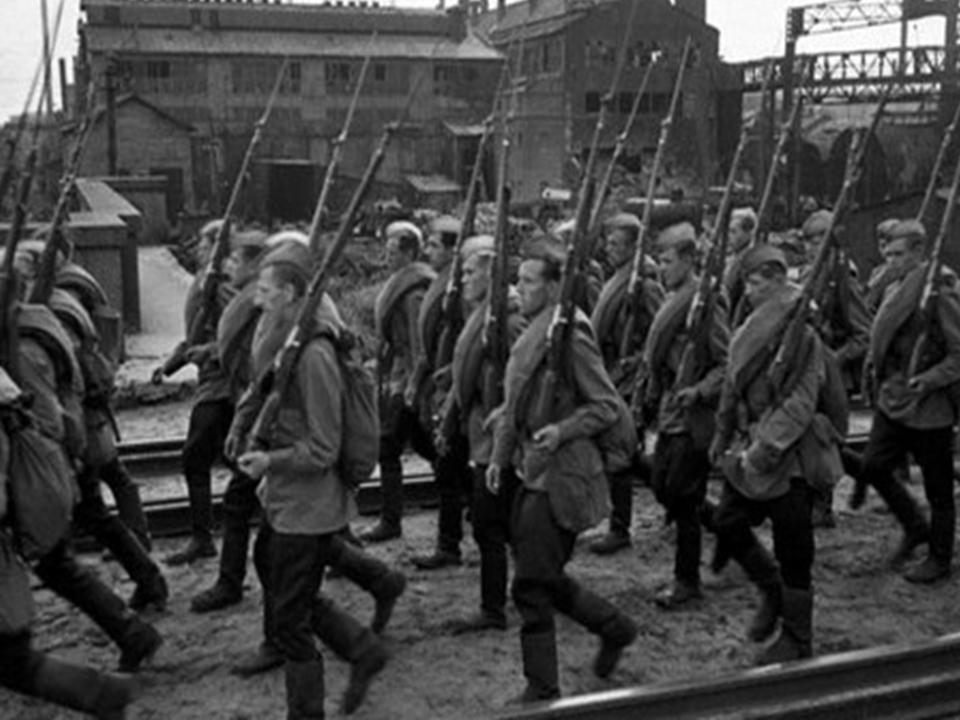 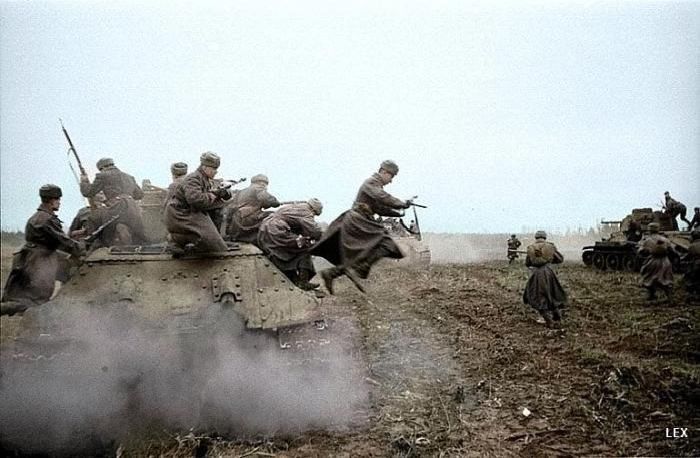 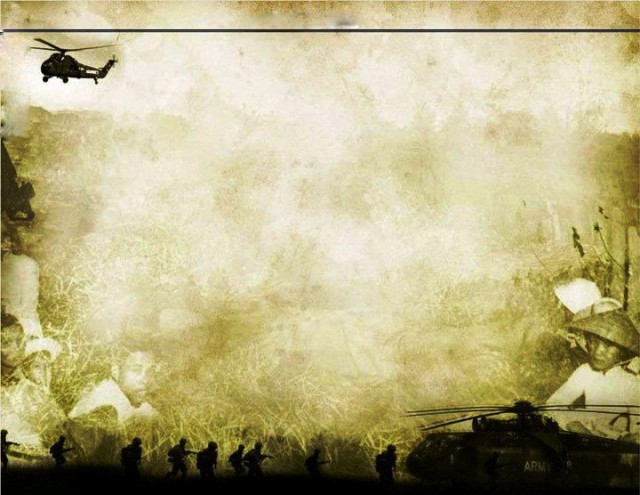 Медали моего прадедушки
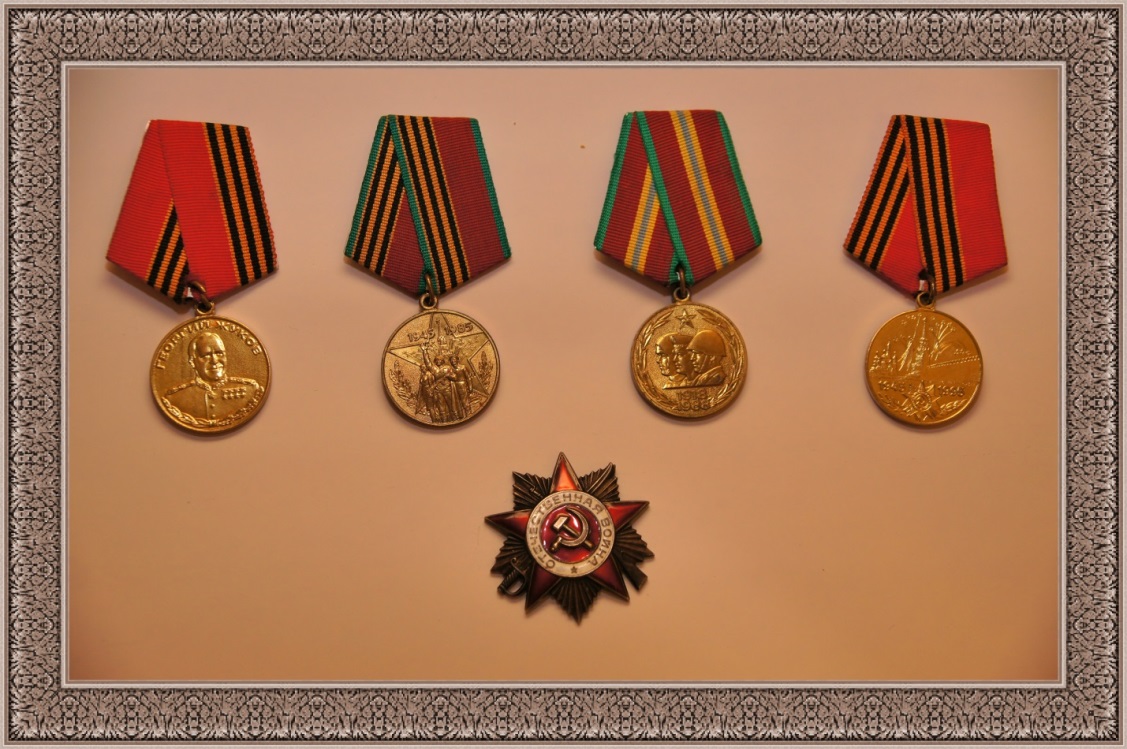 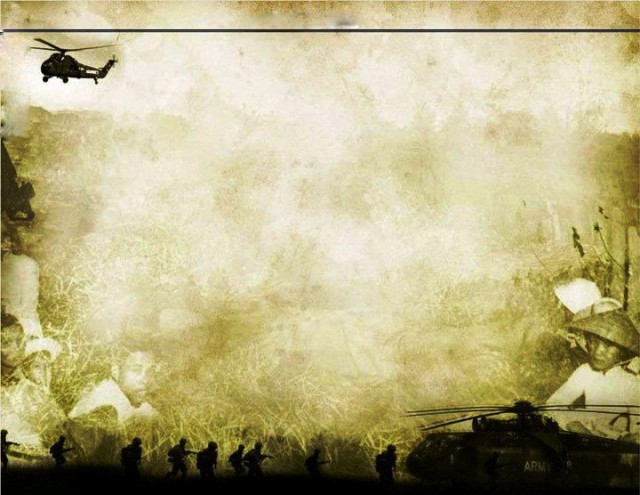 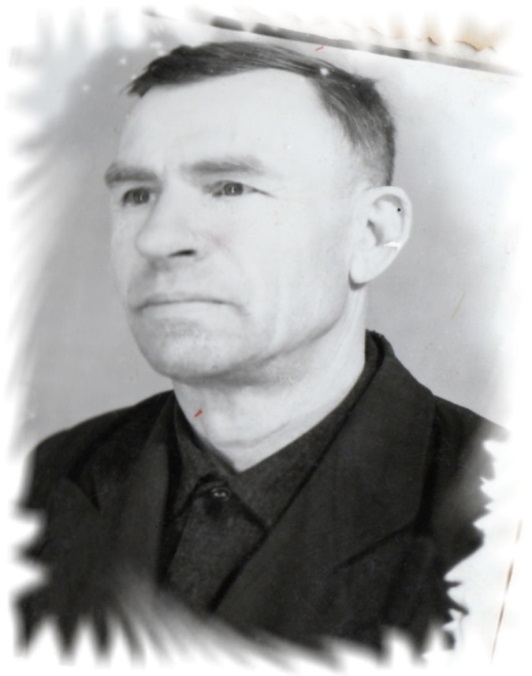 Я горжусь своим прадедом – Михаилом Константиновичем
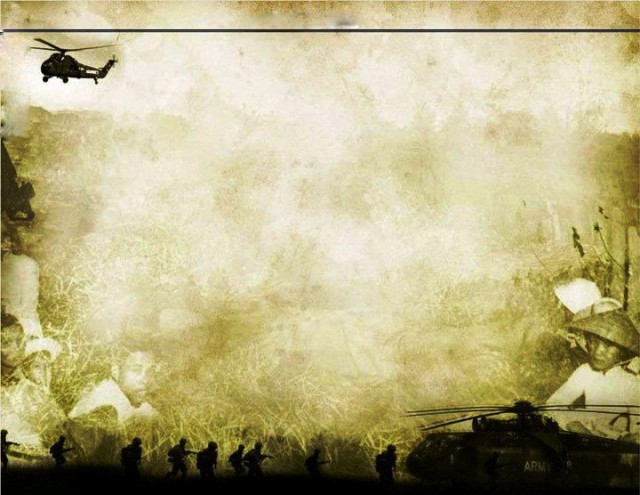 Заключение.
…Поклонимся великим тем годам,    Тем славным командирам и бойцам,    И маршалам страны, и рядовым,    Поклонимся и мёртвым, и живым –    Всем тем, кого забыть нельзя,    Поклонимся. Поклонимся, друзья.    Всем миром, всем народом, всей землей    Поклонимся за тот великий бой.    Поклонимся за каждый смертный бой…
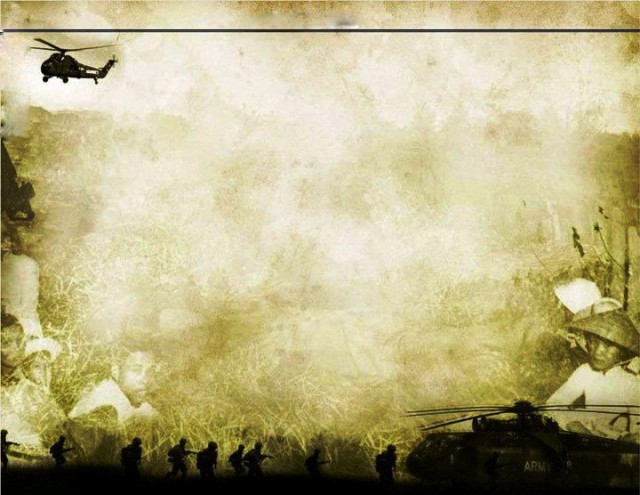 Вывод:
Занимаясь исследовательской работой, достигая поставленной цели, я увидела, что события Великой Отечественной войны не обошли стороной мою семью.   Прадедушка, участник  Великой Отечественной войны,  отдал  за свободу Родины собственную жизнь.  К сожалению,  я не смогла  восстановить более подробные боевые события моего  прадеда. Я сделала вывод о том, что мой прадед  является непосредственным участником исторических событий нашей Родины и  история моей семьи  перекликается с историей  страны.
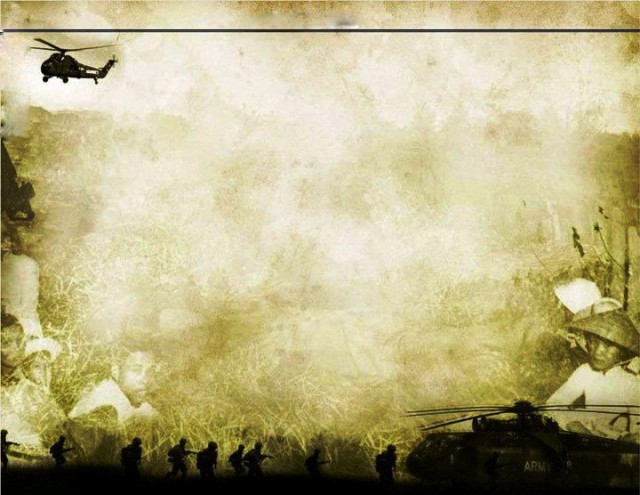 9 Мая – День Победы
Спасибо за внимание!
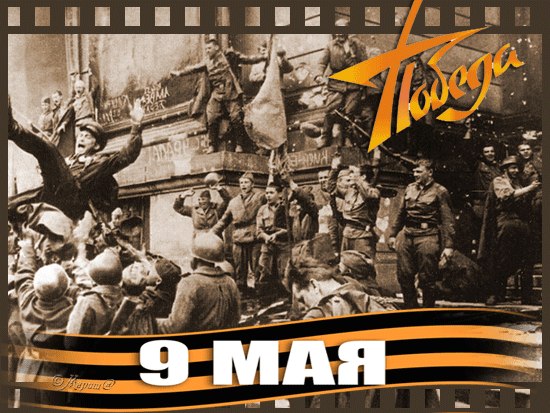